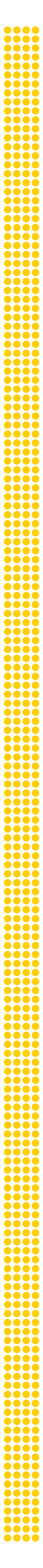 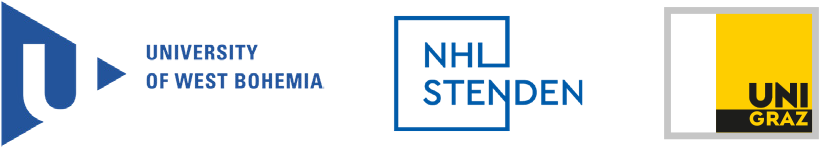 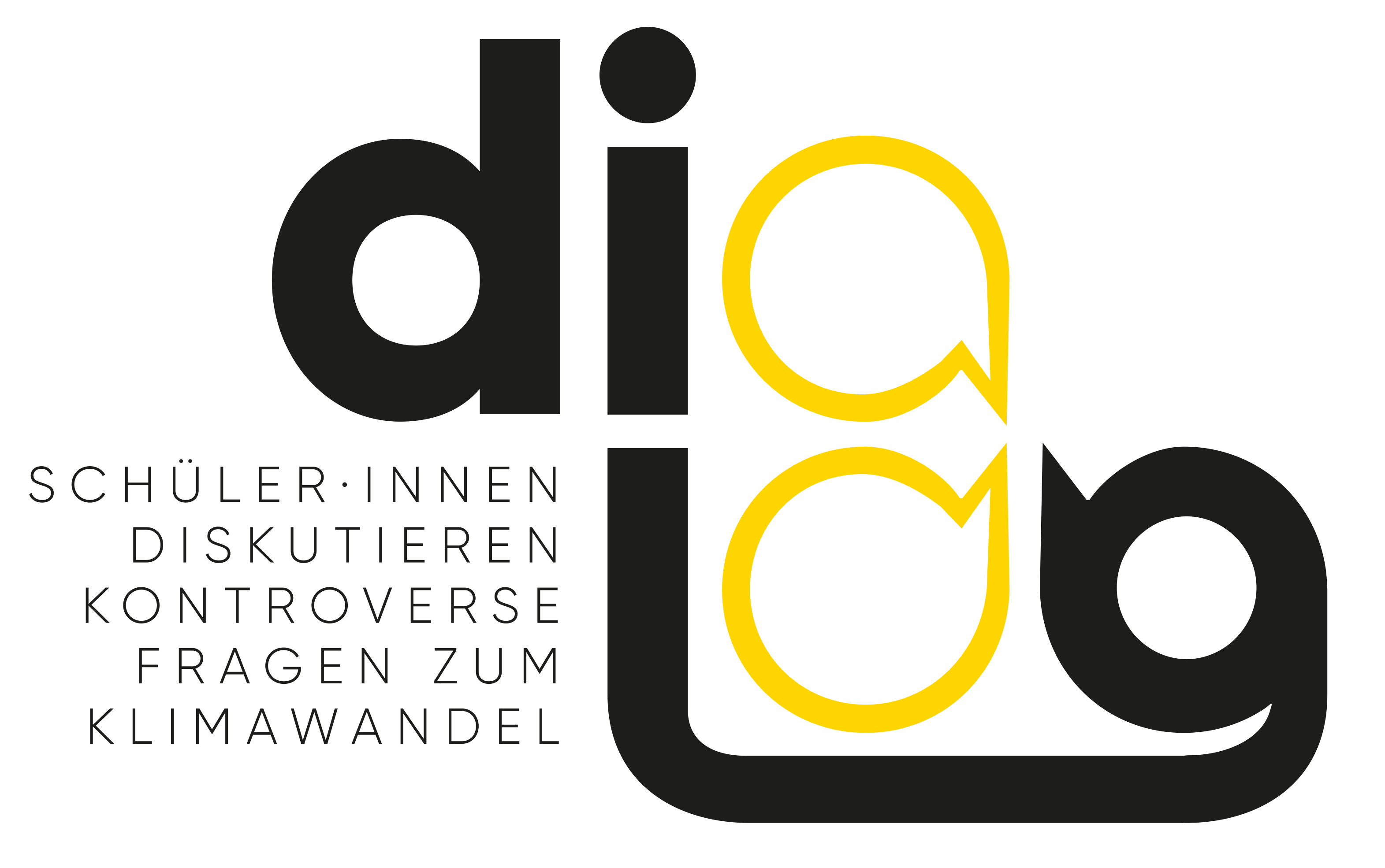 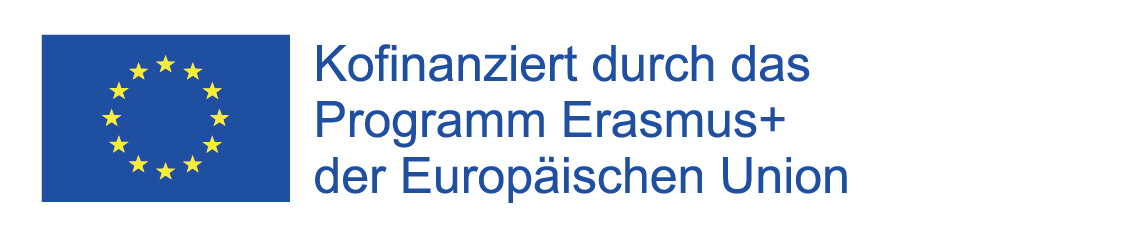 Dieses Projekt wurde mit Unterstützung der Europäischen Kommission finanziert. Die Verantwortung für den Inhalt dieser Veröffentlichung tragen allein die Verfasser_innen; die Kommission haftet nicht für die weitere Verwendung der darin enthaltenen Angaben.
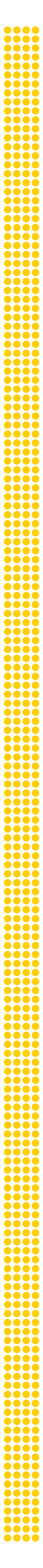 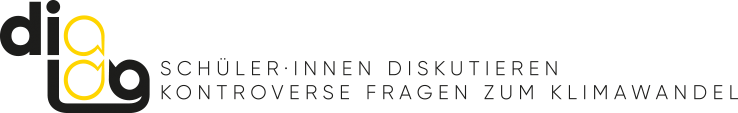 ELEKTROAUTOS„Sollen nur noch Elektroautos erlaubt sein?“ MONODIALOG – Lehrermaterial
Autor_innen:Victoria Reinsperger, Universität Graz, ÖsterreichBritta Ehrig, NHL Stenden Hogeschool, NiederlandeJürgen Ehrenmüller, Westböhmische Universität in Pilsen, TschechienStephan Schicker, Universität Graz, ÖsterreichMuhammed Akbulut, Universität Graz, ÖsterreichSabine Schmölzer-Eibinger, Universität Graz, Österreich
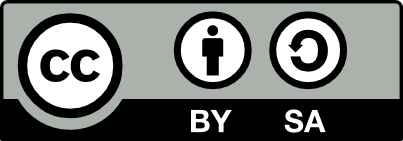 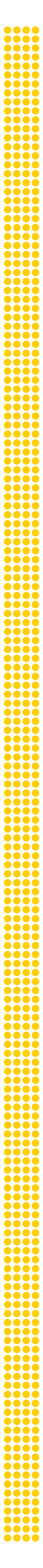 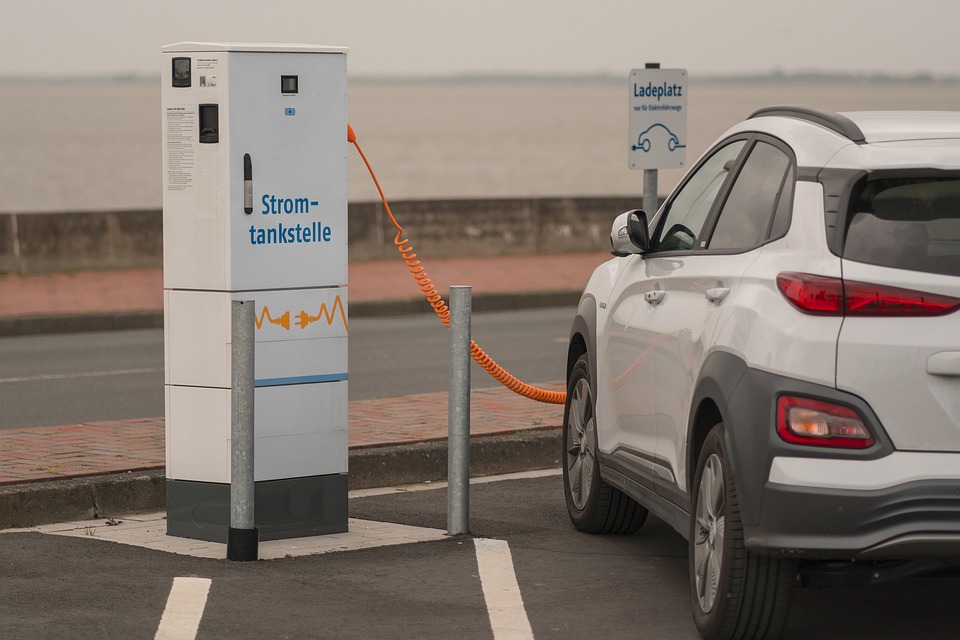 Bildimpuls: Teil 1; A1
Bildquelle: https://pixabay.com/de/photos/ladestation-e-mobilit%c3%a4t-lades%c3%a4ule-5212924/ [26.04.2022].
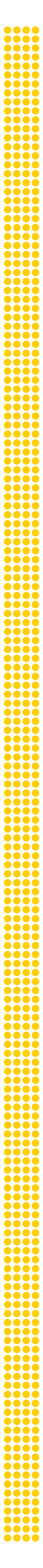 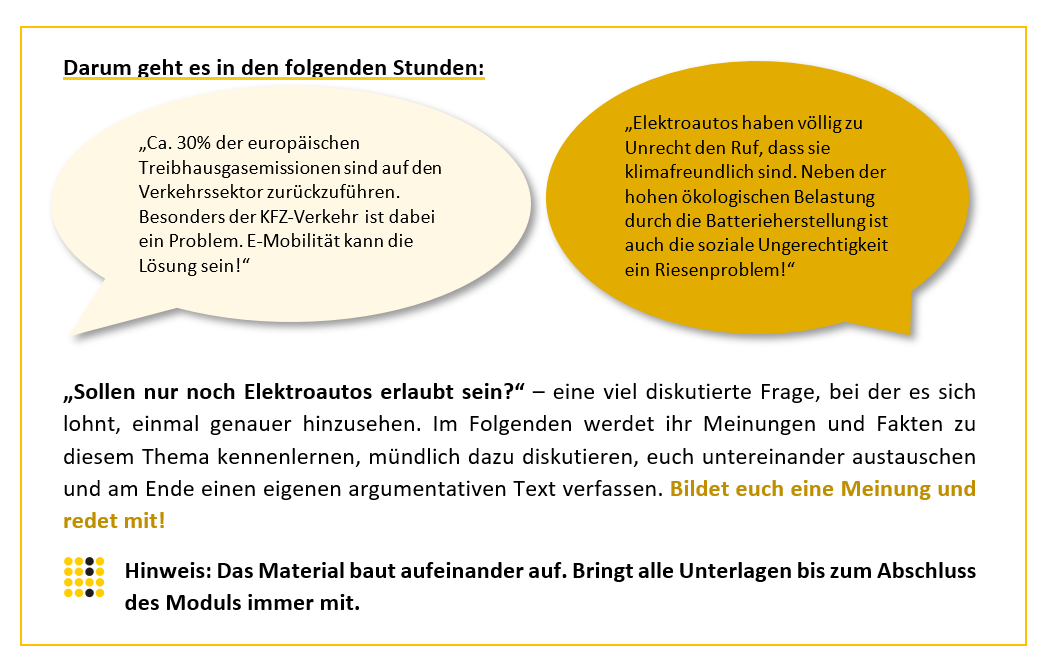 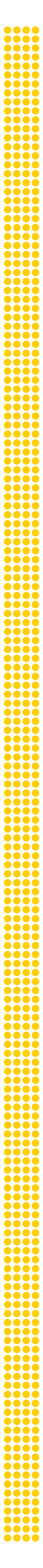 Wie stehst du dazu?
Tische bitte zurückschieben und eine Reihe in der Mitte der Klasse bilden!
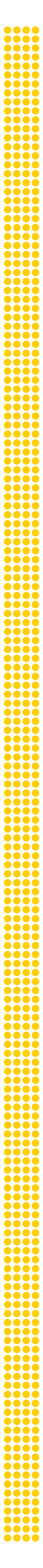 Wie steht du dazu?
Stimmst du zu? → ein Schritt nach vorne
Stimmst du nicht zu? → ein Schritt nach hinten
stimme nicht zu
stimme zu
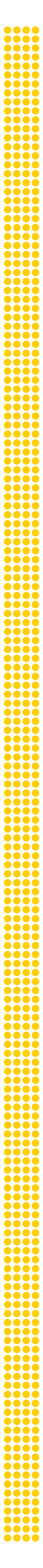 Wie stehst du dazu?
Stimmst du zu? → ein Schritt nach vorne
Stimmst du nicht zu? → ein Schritt nach hinten
stimme nicht zu
stimme zu
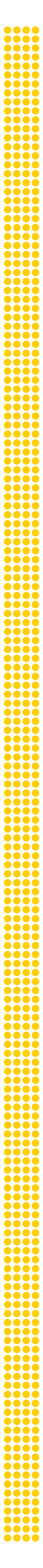 Wie stehst du dazu?
Dasselbe passiert bei der nächsten Aussage.
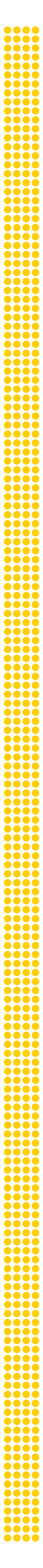 Wie stehst du dazu?
Dasselbe passiert bei der nächsten Aussage.
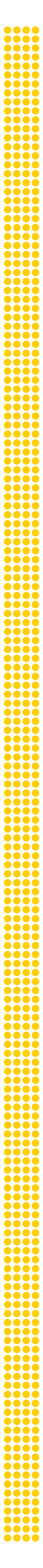 Wie stehst du dazu?
… bis am Ende alle auf unterschiedlichen Positionen im Raum stehen.
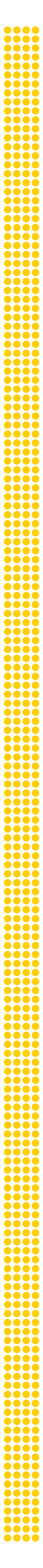 Alles klar?Dann kann es losgehen!
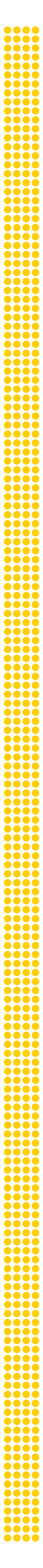 Wie stehst du dazu?
1. Niedrige Emissionen (CO2, Feinstaub, Stickoxid) beim Autofahren sind mir wichtig.
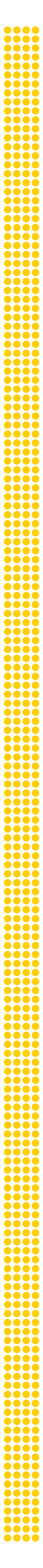 Wie stehst du dazu?
2. Ich möchte ein eigenes Auto haben und nicht immer auf Car-Sharing oder öffentliche Verkehrsmittel angewiesen sein.
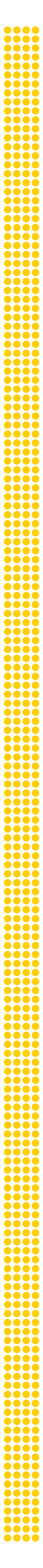 Wie stehst du dazu?
3. Die Vorab-Planung von Tank- bzw. Lademöglichkeiten auf längeren Strecken ist für mich in Ordnung.
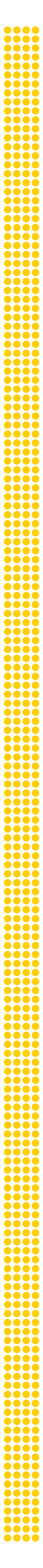 Wie stehst du dazu?
4. Die Umweltverträglichkeit eines Autos ist mir wichtiger als der Kaufpreis.
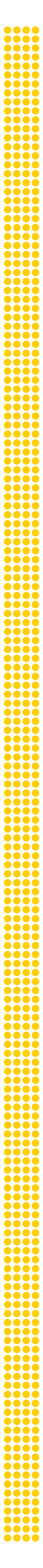 Wie stehst du dazu?
5. E-Autos haben insgesamt weniger schlechte Auswirkungen auf die Umwelt als Autos mit Verbrennungsmotoren.
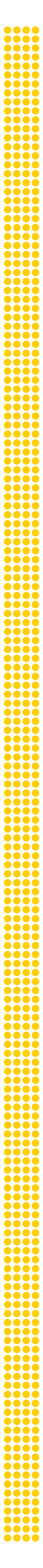 Wie stehst du dazu?
6. Die Produktionsbedingungen von Batterien sind nicht schlechter als die Bedingungen beim Gewinn von Rohöl.
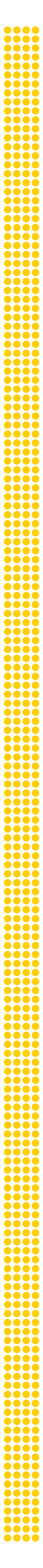 Wie stehst du dazu?
7. Lokale Überlastungen des Stromnetzes und damit verbundene längere Stromausfälle müssen wir zukünftig in Kauf nehmen.
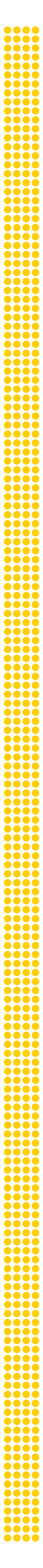 Wie stehst du dazu?
8. Durch technische Fortschritte wird E-Mobilität bald noch effizienter und damit auch massentauglich werden.
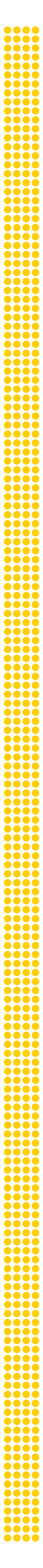 Wie stehst du dazu?
9. E-Mobilität ist ein wichtiger Schritt im Kampf gegen die Klimakrise.
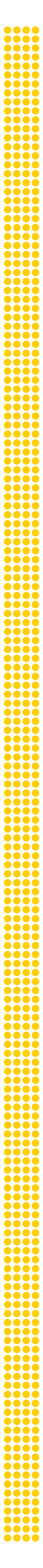 Wo stehen du und die anderen jetzt?